Bayes for Beginners
MfD – 19th February 2020
Ingrid Martin and Isla Jones
Expert: Peter Zeidman
Outline
Background on Bayes

Probability 
Bayes theorem and Examples
Worked example - Coin flipping model
Classical vs Bayesian approaches
Bayesian Statistics
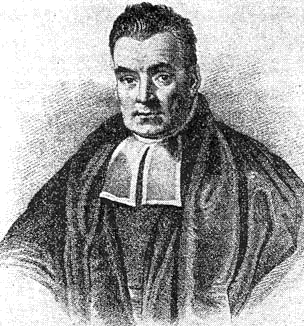 New Information
Prior Belief
Posterior Belief
&
=
Bayesian statistics is a mathematical procedure that applies probabilities to statistical problems. It provides people the tools to update their beliefs in the evidence of new data

Can be used as model for the brain (Bayesian brain), history and human behaviour. 

Can be used to compare evidence for multiple theories (Bayes Factor)
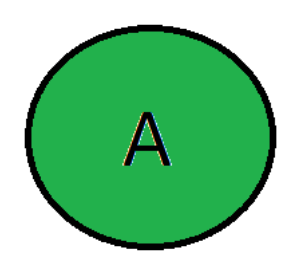 Probability of A occurring: P(A)




Probability of B occurring: P(B)




Joint probability (A AND B both occurring): P(A,B)
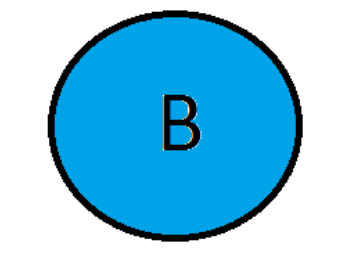 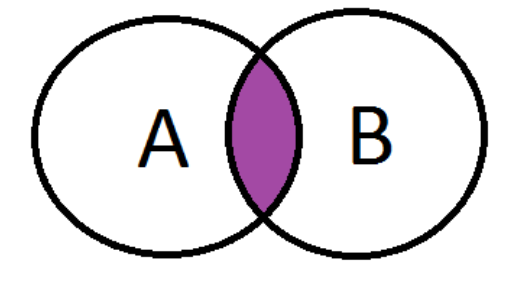 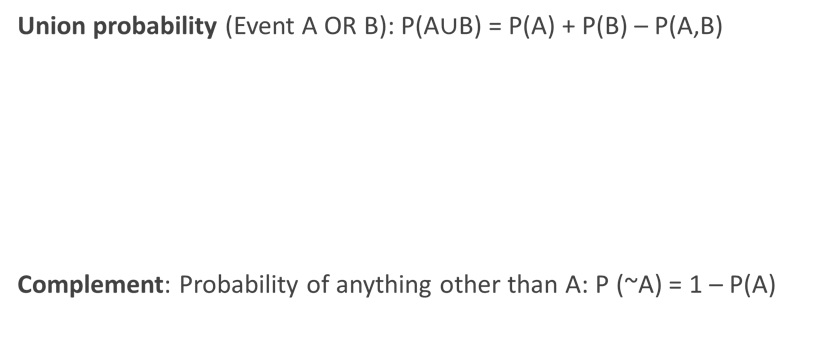 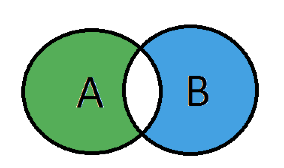 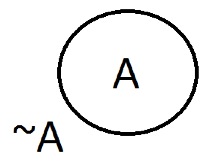 Conditional probability Probability of A given B - P(A|B)
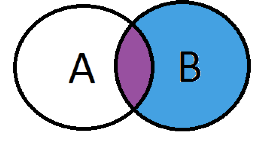 Set A represents one set of events and Set B represents another. We wish to calculate the probability of A given B has already happened
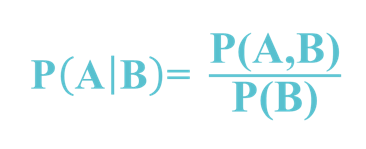 An example:
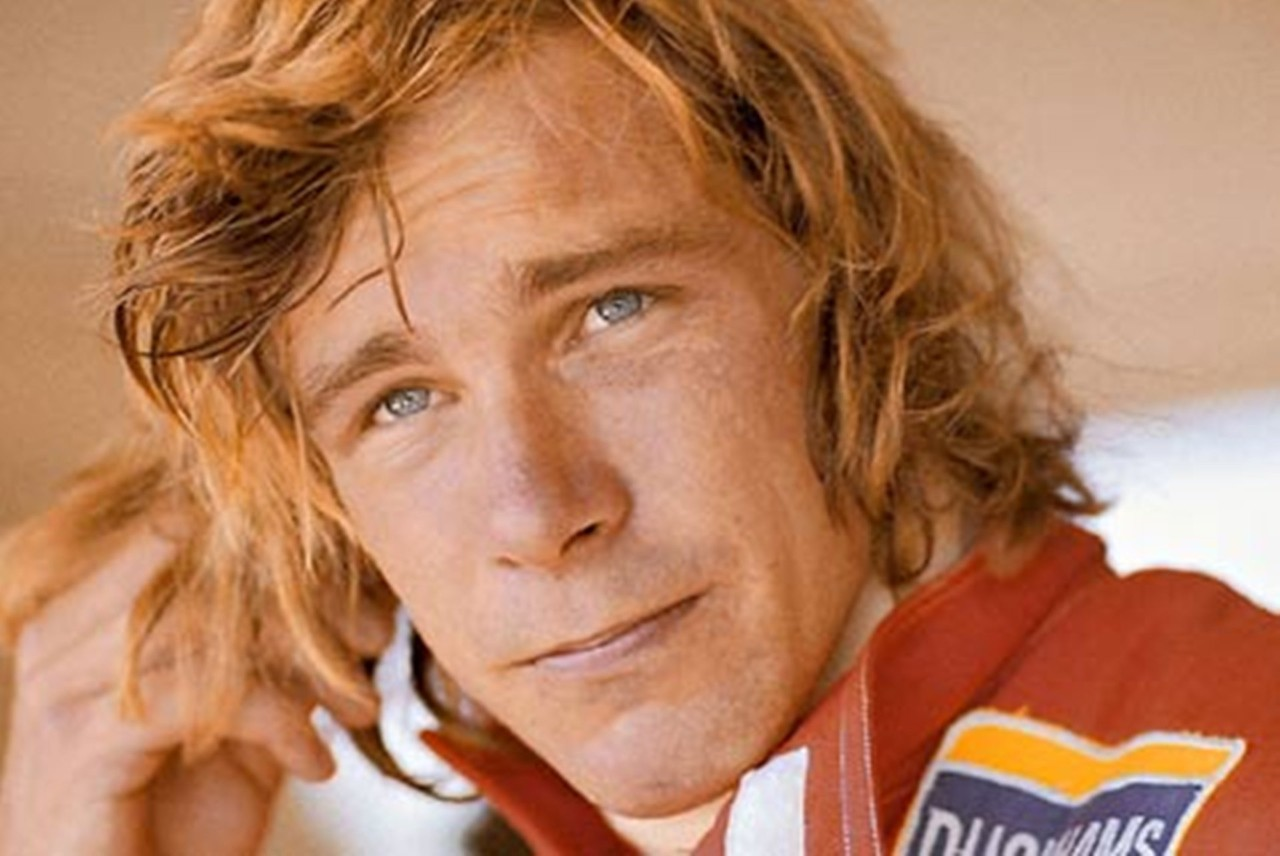 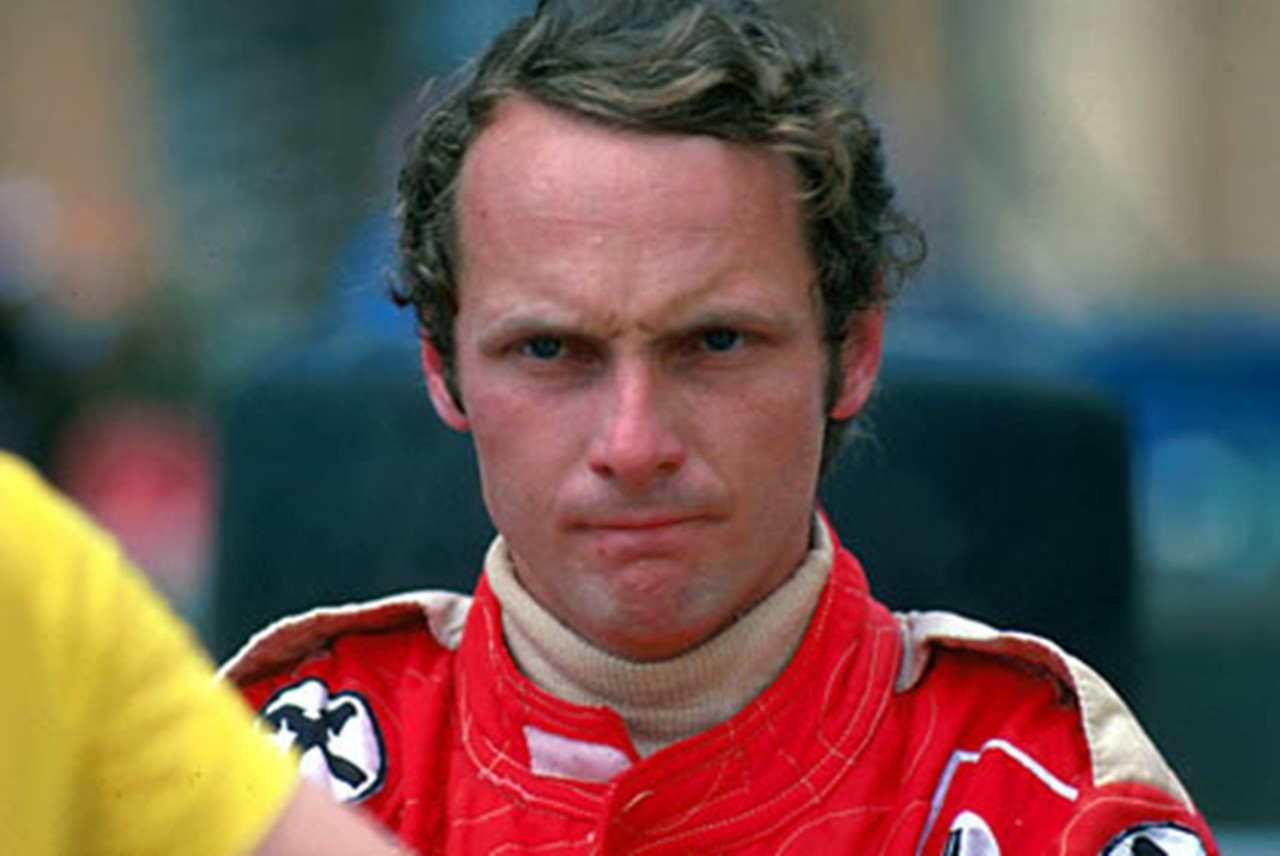 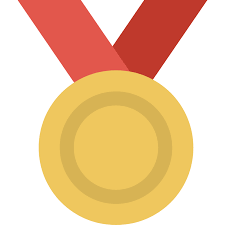 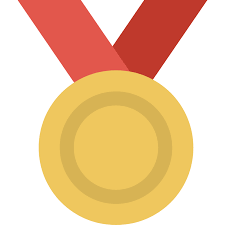 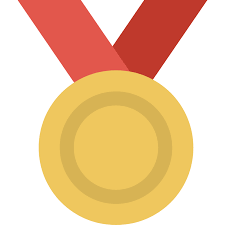 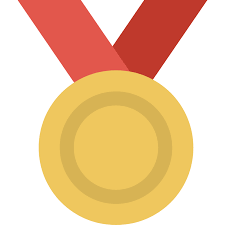 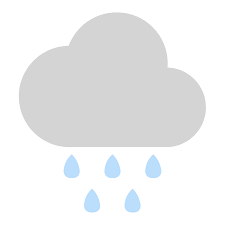 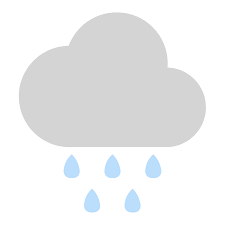 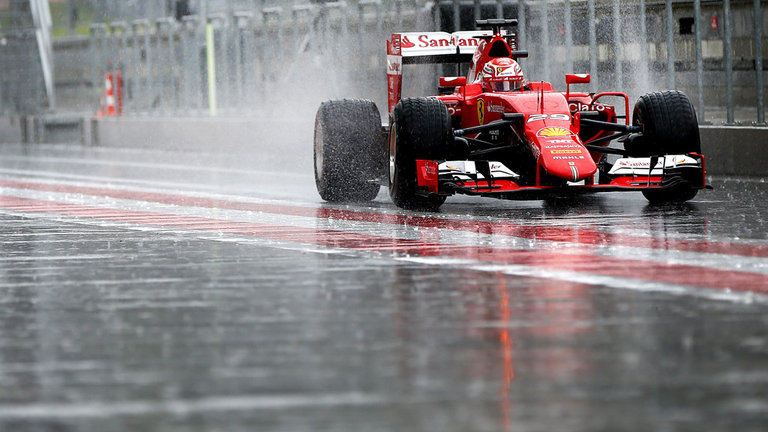 An example:
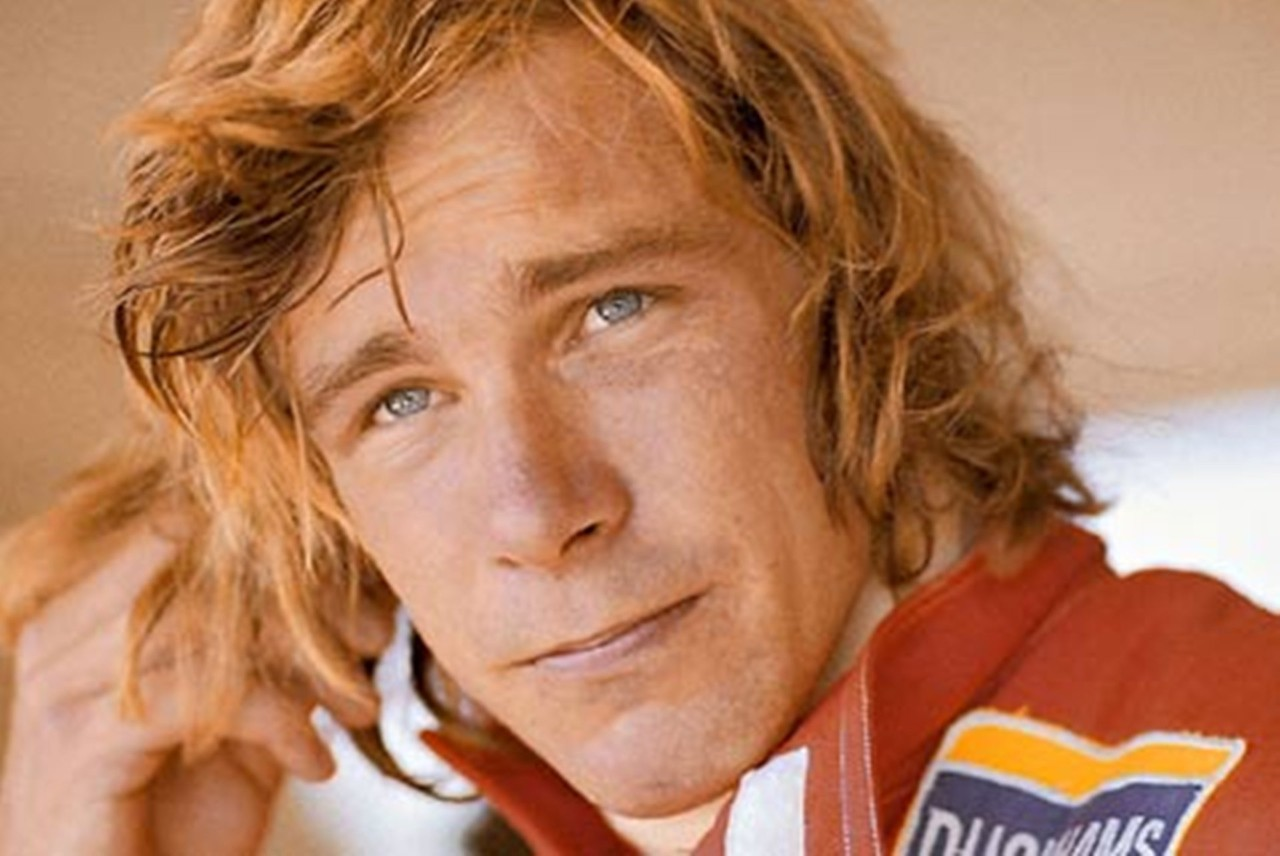 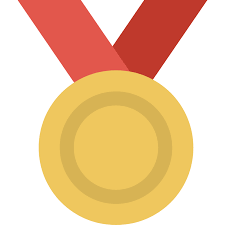 Suppose, B be the event of James Hunt winning 

and 

Let A be the event of raining.
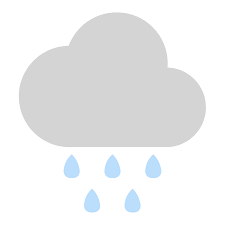 P(A) =1/2, since it rained twice out of four days.

P(B) is 1/4, since James won only one race out of four.

P(A|B)=1, since it rained every time when James won.
P(JH Win|Rain) = (1 x 0.25)         =                      50%
                                  /0.5
An example:
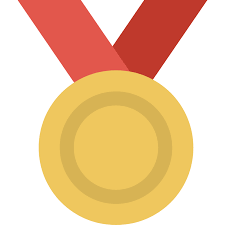 Substituting the values in the conditional probability formula, we get the probability to be around 50%, which is almost the double of 25% when rain was not taken into account
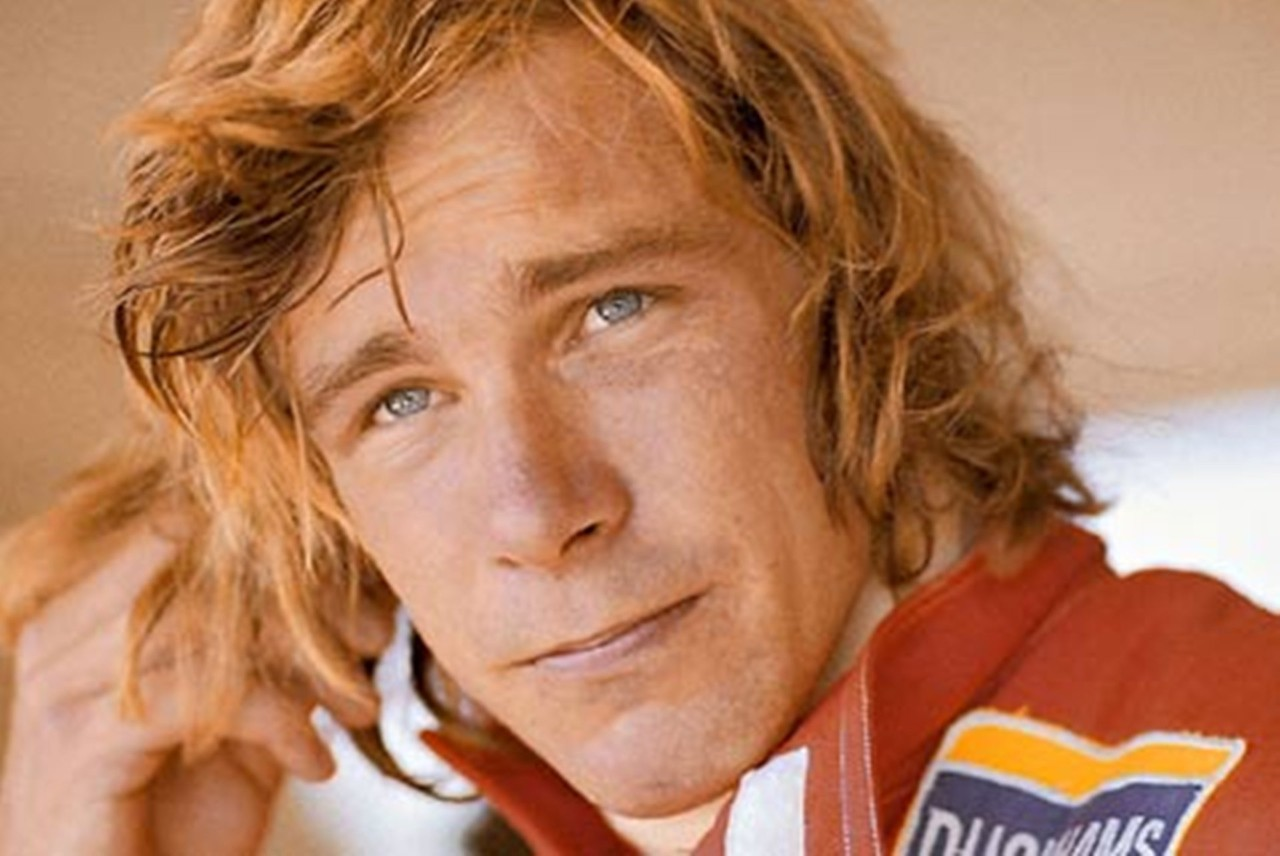 This further strengthened our belief  of James Hunt  winning in the light of new evidence i.e rain.
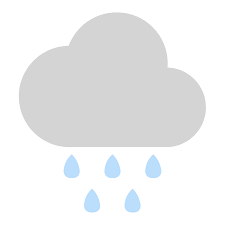 Another example: Routine disease screening
10% of people over sixty who participate in the routine screening have disease X.

Out of those who have disease X, 70% will get a positive result.

However, out of all of those who do not have disease X, 20% will also get a positive result.
A person in this age group goes for screening and receives a positive test result. What is the probability that she actually has disease X? (i.e. the probability of her having disease X, given the positive test result)
Another example:
However, 20% of those without the disease will also get a positive result from the screening
10% over 60 have disease X

70% of those with disease will get positive result
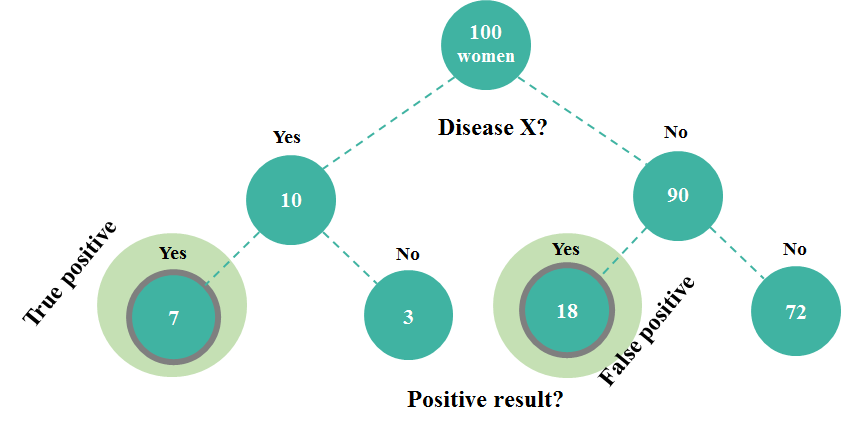 Another example:
Probability of having disease X given the positive result = True positives / Total positives

= 7/(7+18)

=0.28

So the probability of the patient having disease X given their positive test result is 28%
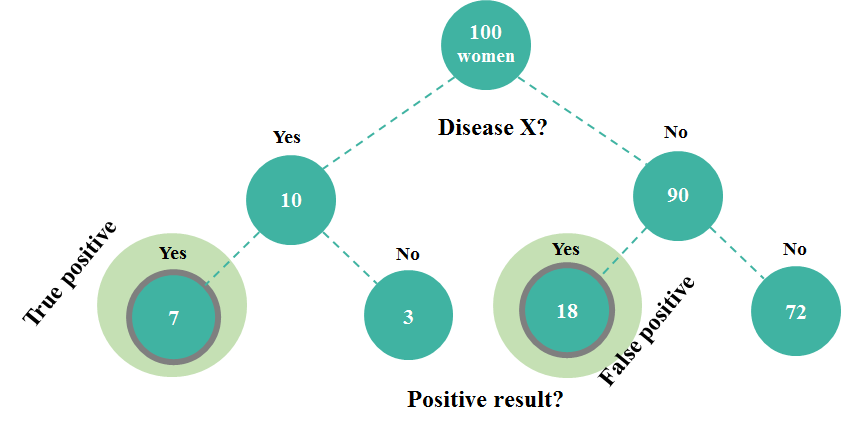 Bayes Theorem:
Prior
Likelihood
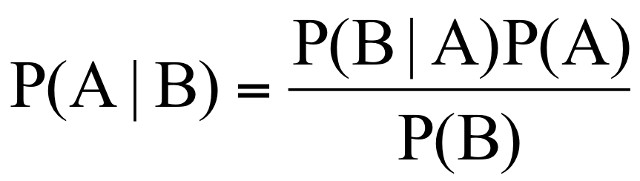 Posterior
Denominator
In another form:
P(DX|Po) = prob of disease given pos result

P(Po│DX) = prob of pos result given disease

P(DX) = prob of disease

P(Po│¬DX)  = prob of pos result given NO disease (false positive)

P(¬DX) = prob of NO disease
Prior
Likelihood
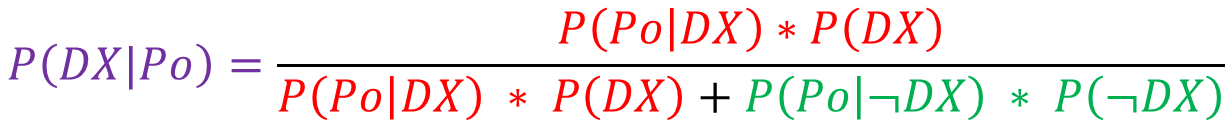 Posterior
Denominator
Using the formula:
P(DX|Po) = prob of disease given pos result

P(Po│DX) = prob of pos result given disease

P(DX) = prob of disease

P(Po│¬DX)  = prob of pos result given NO disease (false positive)

P(¬DX) = prob of NO disease
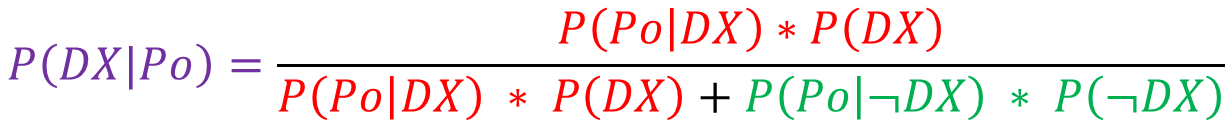 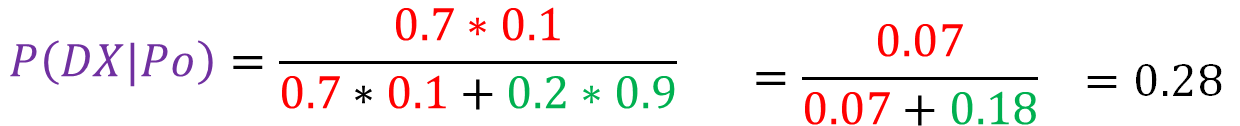 Bayes Theorem:
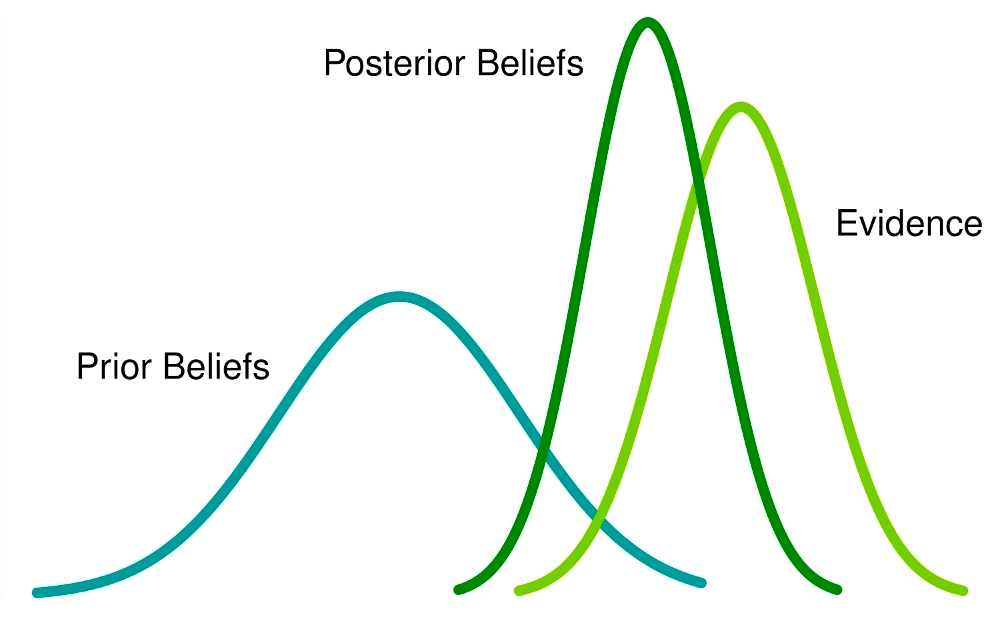 Ultimate goal is to calculate the posterior probability density, which is proportional to the likelihood (of our data being correct) and our prior knowledge.
The transposed conditional fallacy
P(A|B) is NOT the same as P(B|A).This is often confused, leading people to make incorrect inferences. For example:

P(Data|NotTheory) is represented by the p value (i.e. how likely are your data if the null hypothesis is true).

This is NOT the same as the probability of the null hypothesis being true, given your data - P(NotTheory|Data).

If your p value is 0.01, that does NOT necessarily mean that there is a 0.01 probability that the null hypothesis is true.
Prosecutor’s fallacy
E = Forensic evidence against a suspect
I = innocent

P(E|I) is unlikely - it is unlikely that there would be forensic evidence against an innocent person.

However, this does not necessarily mean that P(I|E) - the probability that the person is innocent, given the forensic evidence against them - is equally unlikely. But this is a common logical fallacy.
If it is still a little confusing..
P (eaten by a shark| dead)

is not the same as


P (dead| eaten by a shark)
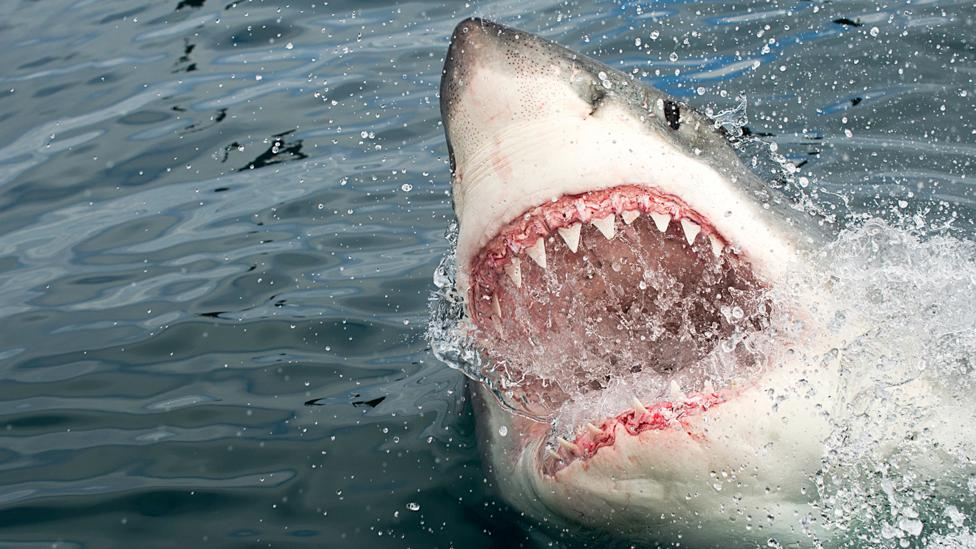 Coin flipping model:
•Someone flips coin.

•We don’t know if the coin is fair or not.

•We are told only the outcome of the coin flipping.
Coin flipping model:
1st Hypothesis: Coin is fair, 50% Heads or Tails
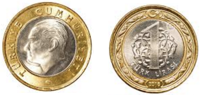 2nd Hypothesis: Both side of the coin is heads, 100% Heads
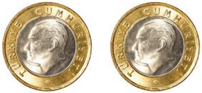 Coin flipping model:
1st Hypothesis: Coin is fair, 50% Heads or Tails
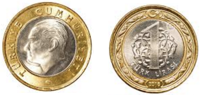 P(A = Fair Coin) = 0.99
2nd Hypothesis: Both side of the coin is heads, 100% Heads
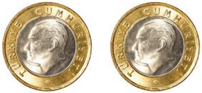 P(A = Unfair Coin) = 0.01
Coin flipping model:
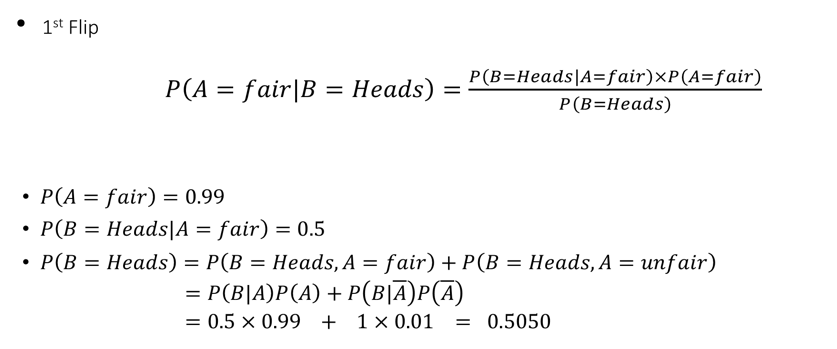 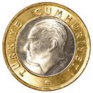 Coin flipping model:
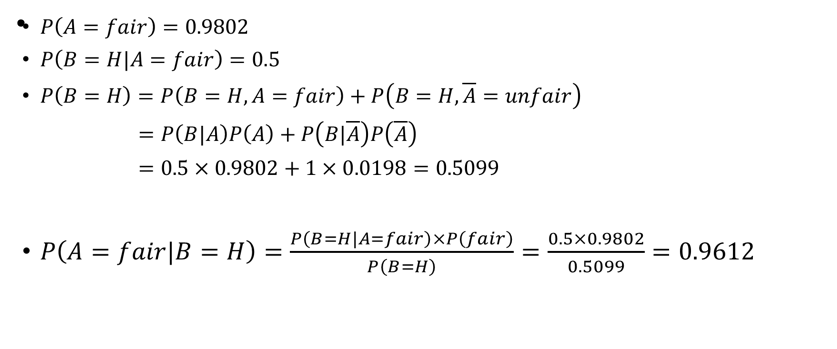 Coin flipping model:
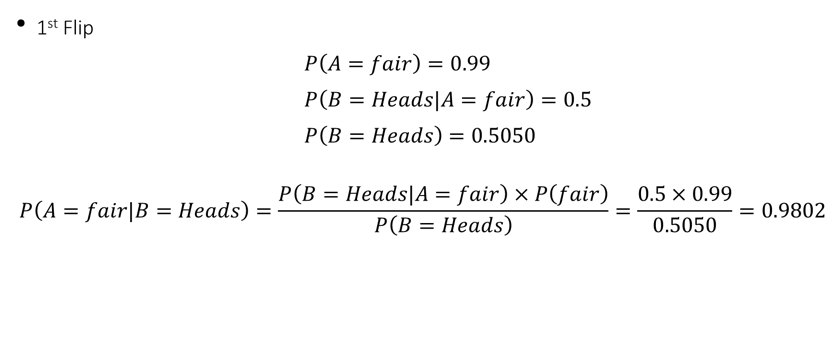 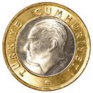 Coin flipping model:
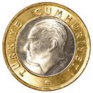 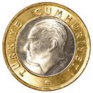 Coin is flipped a second time and it is heads again.
Posterior in the previous time step becomes the new prior!!
Coin flipping model:
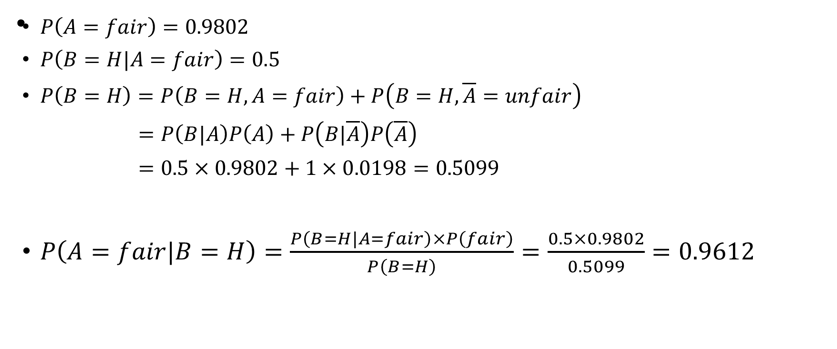 Hypothesis testing: Classical vs Bayes
Classical
Define the null hypothesis
H0: Coin is fair θ=0.5
Bayesian Inference
Define a hypothesis 
H: θ>0.1
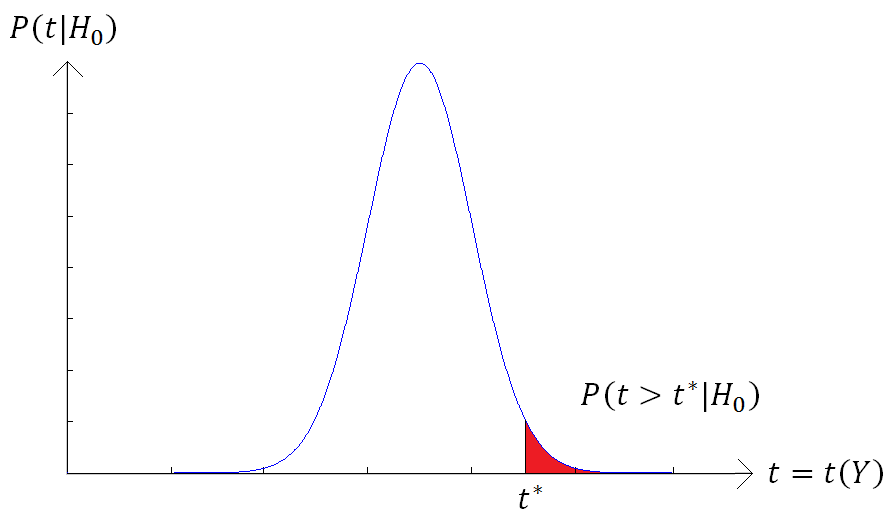 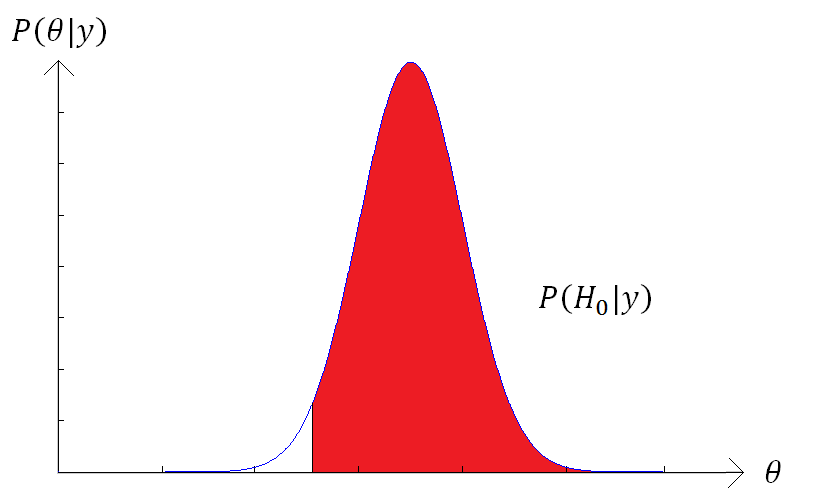 Bayesian vs Frequentist
Bayesian Inference: 

• uses probabilities for both hypotheses and data.

 • depends on the prior and likelihood of observed data.

 • requires one to know or construct a ‘subjective prior’.

 • dominated statistical practice before the 20th century. 

• may be computationally intensive due to integration over many parameters.
Bayesian vs Frequentist
Frequentist Inference: 


never uses or gives the probability of a hypothesis (no prior or posterior). 

• depends on the likelihood P(D | H)) for both observed and unobserved data. 

• does not require a prior.

 • dominated statistical practice during the 20th century. 

• tends to be less computationally intensive.
Bayesian Inference -
Critique:

 A subjective prior is subjective. There is no single method for choosing a prior, so different people will produce different priors and may therefore arrive at different posteriors and conclusions.



Philosophical objections to assigning probabilities to hypotheses, as hypotheses do not constitute outcomes of repeatable experiments in which one can measure long-term frequency. In contrast to a hypothesis which is either true or false i.e. treatment 1 is better than treatment 2 or its not.
Bayesian Inference -
Defense:

The probability of hypotheses is exactly what we need to make decisions. When the doctor tells me a screening test came back positive I want to know what is the probability this means I’m sick. That is, I want to know the probability of the hypothesis “I’m sick”

Using Bayes’ theorem is logically rigorous. Once we have a prior all our calculations have the certainty of deductive logic. 

By trying different priors we can see how sensitive our results are to the choice of prior. 

It is easy to communicate a result framed in terms of probabilities of hypotheses.
Conclusion
Bayesian statistics is a mathematical procedure that applies probabilities to statistical problems. It provides people the tools to update their beliefs in the evidence of new data

Bayes theorem and bayesian inference are based on conditional probability P(Hypothesis|Data)

Ultimate goal is to calculate the posterior probability density, which is proportional to the likelihood (of our data being correct) and our prior knowledge.
THANK YOU!
To our expert Peter
To previous MfD course slides
Questions?
References
Previous MfD slides
Bayesian statistics - a comprehensive course https://www.youtube.com/watch?v=U1HbB0ATZ_A&list=PLFDbGp5YzjqXQ4oE4w9GVWdiokWB9gEpm&index=1
https://www.analyticsvidhya.com/blog/2016/06/bayesian-statistics-beginners-simple-english/
Bayesian statistics (a very brief introduction) – Ken Rice
http://www.statisticshowto.com/bayes-theorem-problems/
Dr. Stephen Dewitt - Introduction to Statistics for Psychology course
https://ocw.mit.edu/courses/mathematics/18-05-introduction-to-probability-and-statistics-spring-2014/class-slides/